ADABIYOT
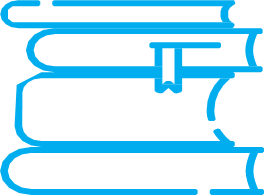 6- sinf
Mavzu : Tog‘ay Murod
 hayoti va ijodi
Mustahkamlash
Jasur
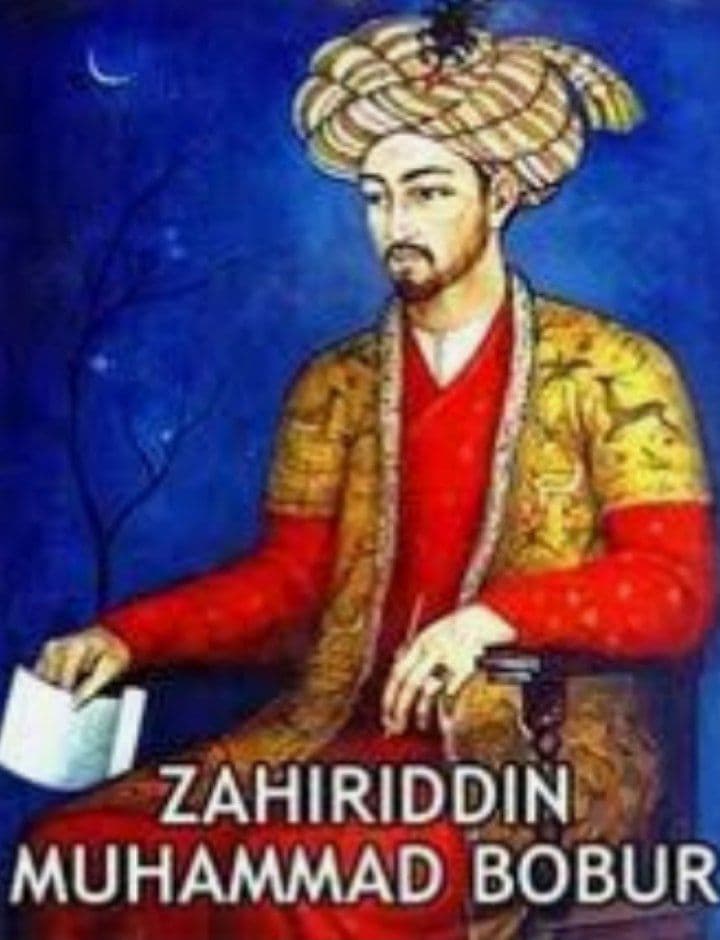 Qat’iyatli
Iste’dodli
16 yoshli o‘spirin
Mas’uliyatli
Mehribon
E’tiborli
Sinchkov
Samimiy
Iste’dodli shoir va yozuvchilar
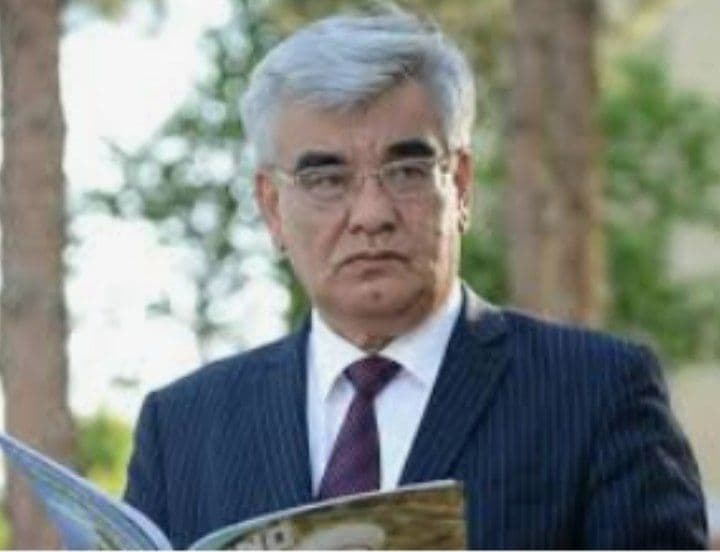 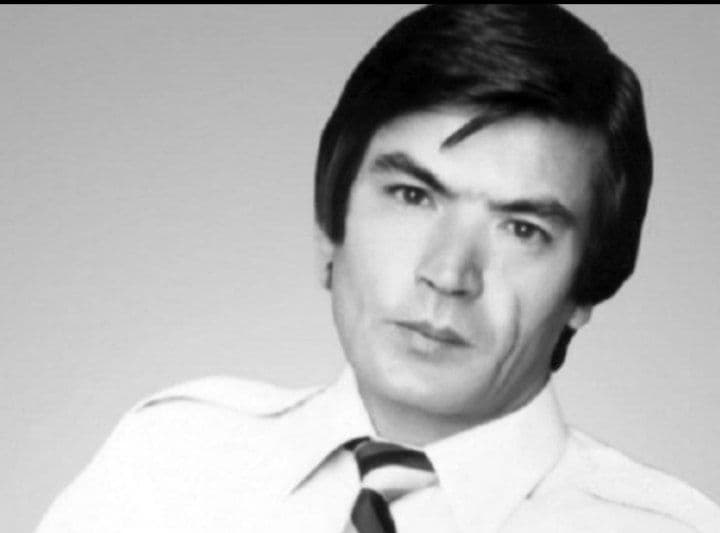 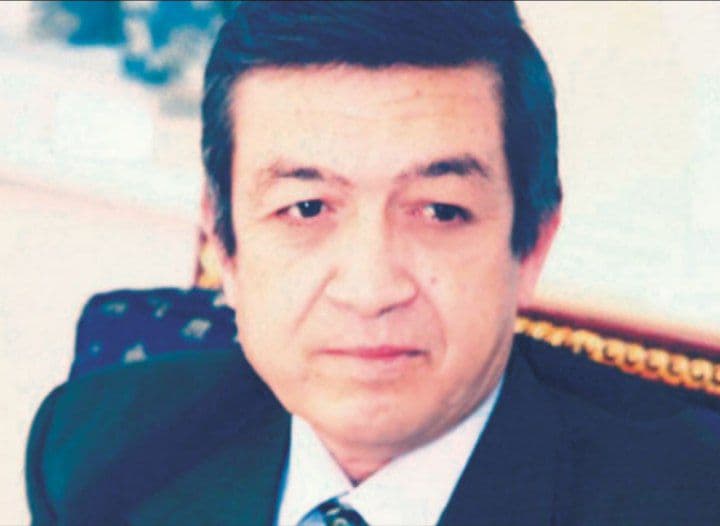 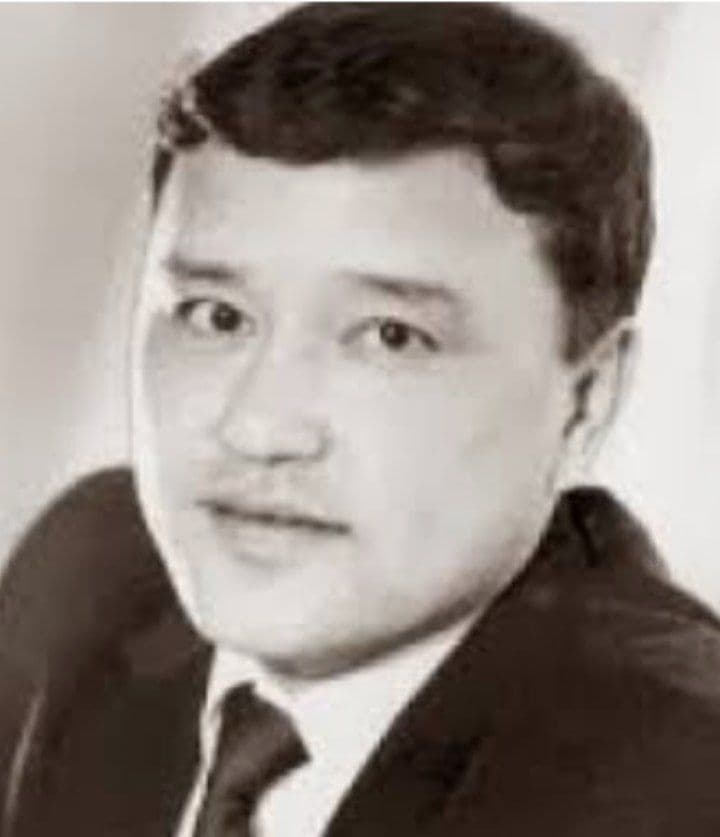 Shavkat Rahmon
Usmon Azim
Muhammad Rahmon
Tog‘ay Murod
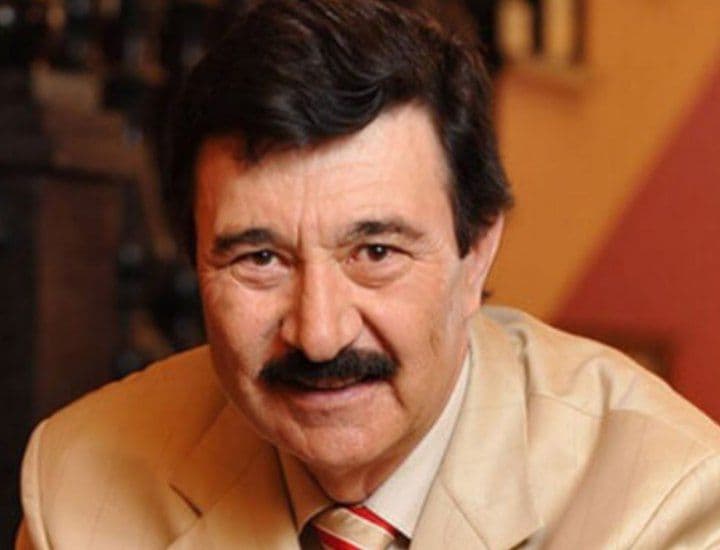 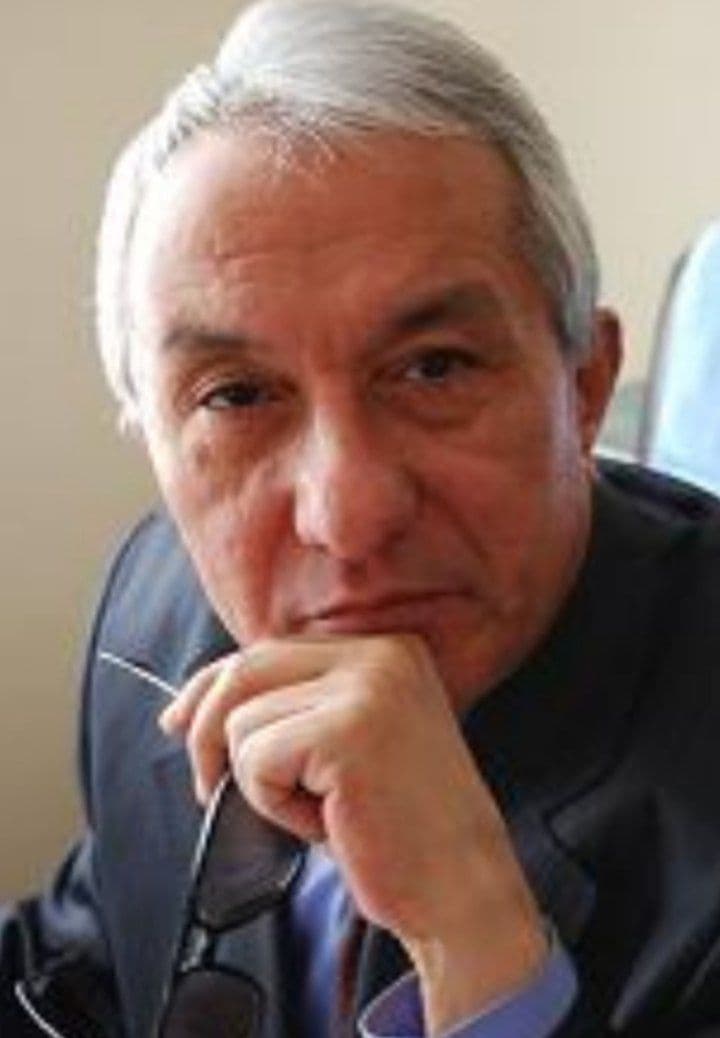 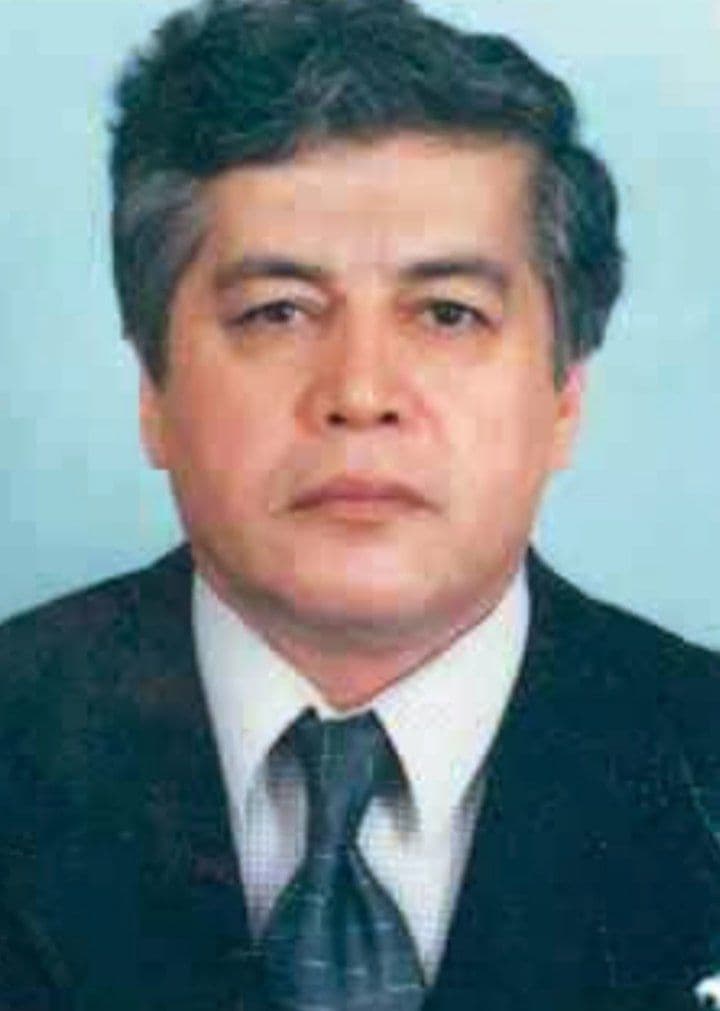 Xurshid Davron
Erkin A’zam
Murod Muhammad Do‘st
Asarlari
Murod Muhammad Do‘st
Erkin A’zamov
Xayriddin Sultonov
“Bir toychoqning xuni”

“Galatepaga qaytish”
“Otoyining tug‘ilgan kuni”

“Javob”
“Yozning yolg‘iz yodgori”

“Ko‘ngil ozodadur”
Novator – yangilik kashf etuvchi, yangi yo‘l ochuvchi
Novator yozuvchi
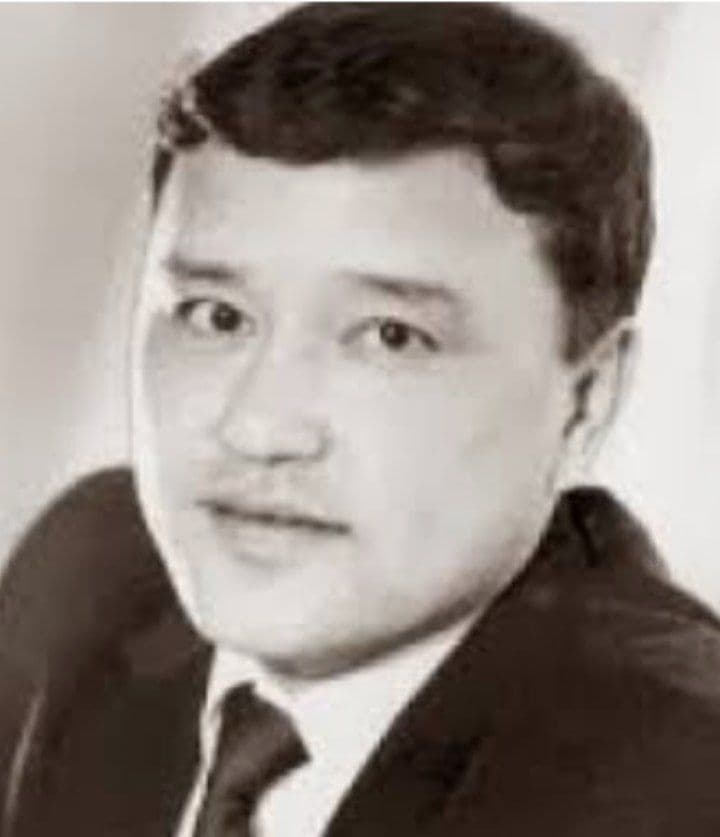 Tog‘ay Murod 1948- yil Surxondaryoning Denov tumaniga qarashli Xo‘jasoat qishlog‘ida tavallud topdi.
O‘zbekiston Milliy universiteti
Maktabda 10 yil o‘qidi.
1966-1972-yillar jurnalistika fakultetida ta’lim oldi.
Mehnat faoliyati
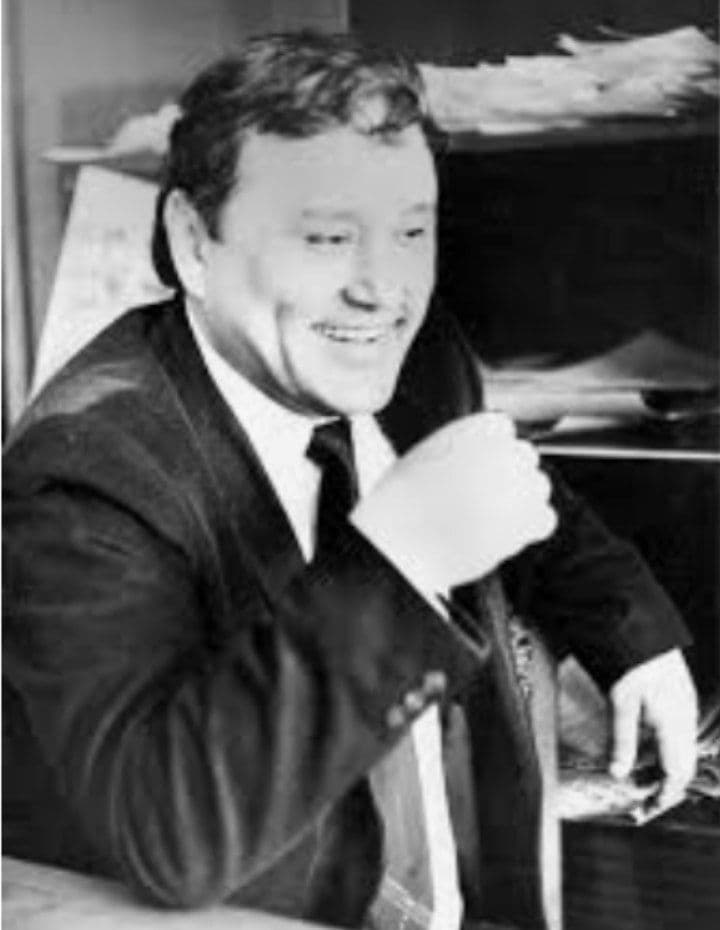 1972-1976- yillar respublika radiosining “Vatandoshlar” tahririyatida xizmat qildi.
“Ozbekiston fizkulturachi” gazetasida, 1982-1985-yillar “Fan va turmush” jurnalida faoliyat yuritdi.
1985-1987-yillar Moskvadagi Jahon adabiyoti institutida tahsil oldi.
Dastlabki asari
Qissa
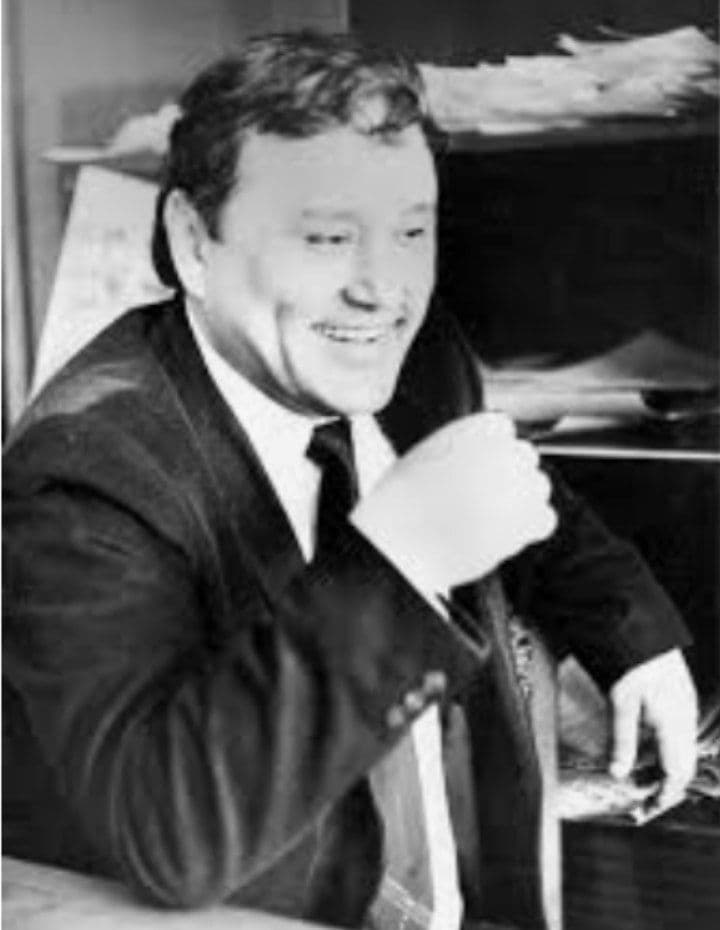 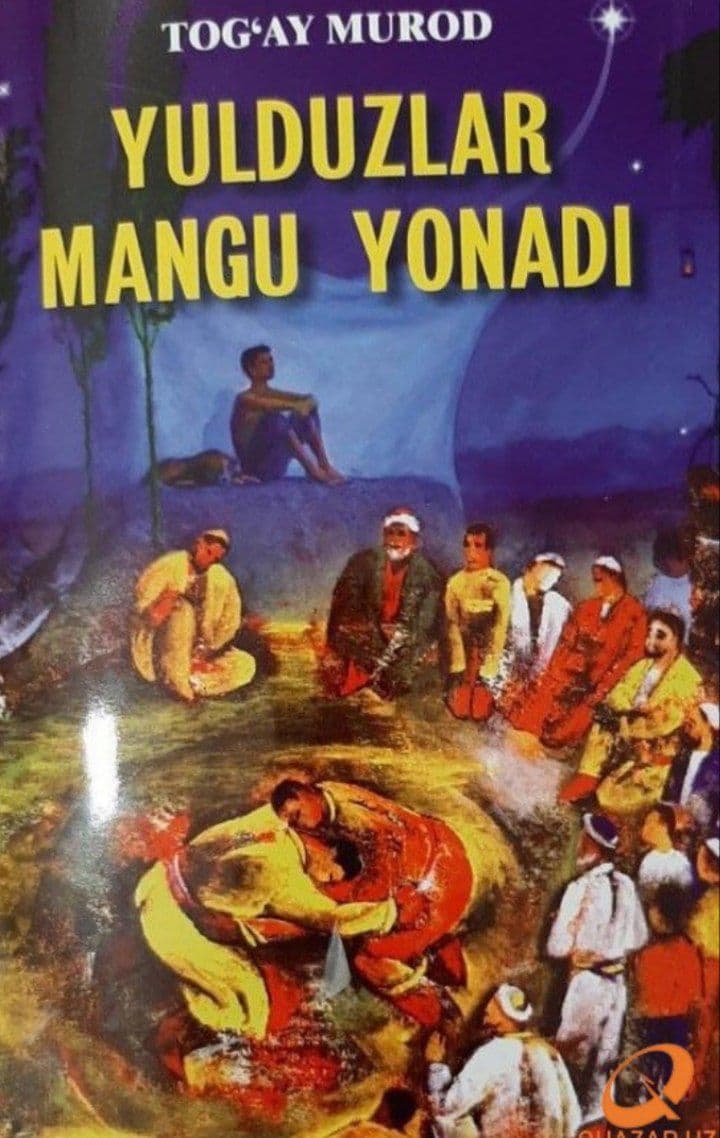 1976- yil
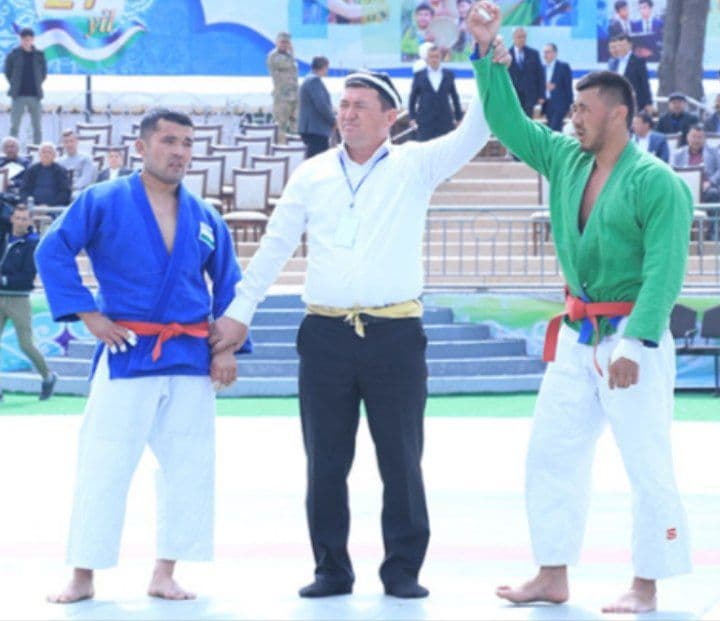 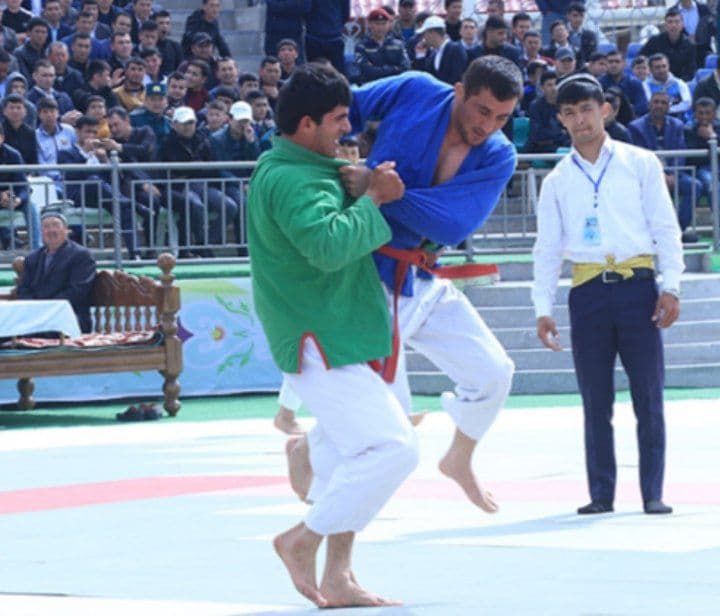 Pirimqul Qodirov
“Ot kishnagan oqshom” qissasi
1979- yil
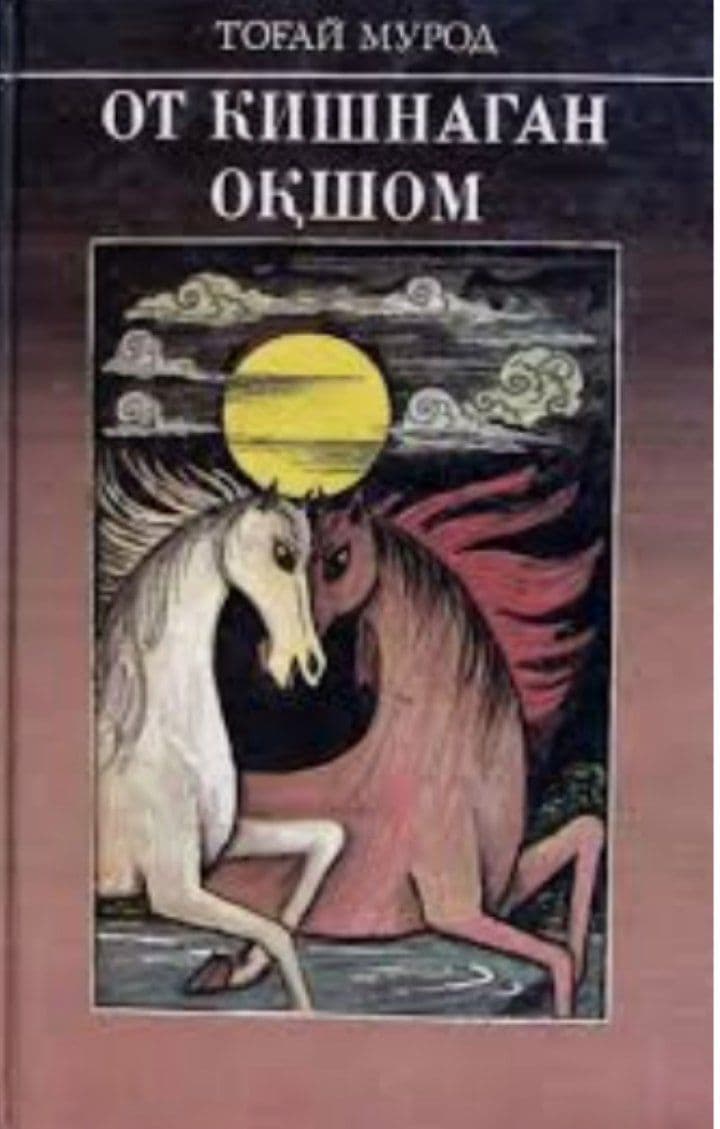 “Yoshlik” jurnalida chop etildi.
Qissa qahramoni Ziyodulla chavandozni til zaboni yo‘q, ongsiz hayvon sanalmish ot  o‘limdan qutqarib qoladi.
“Oydinda yurgan odamlar” qissasi
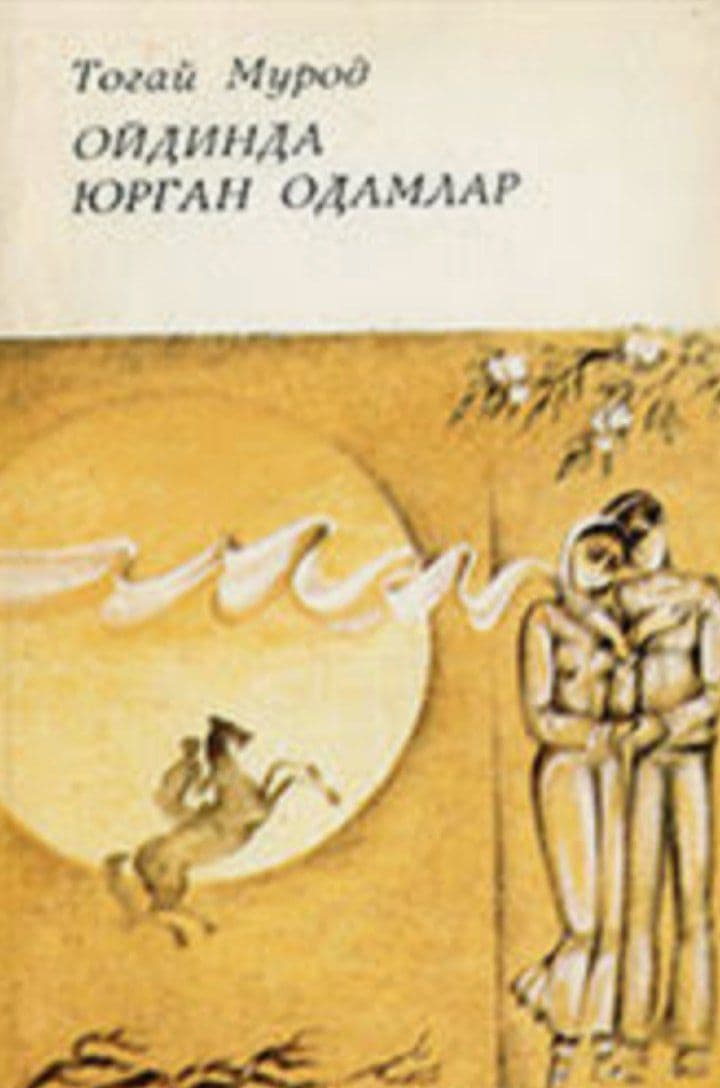 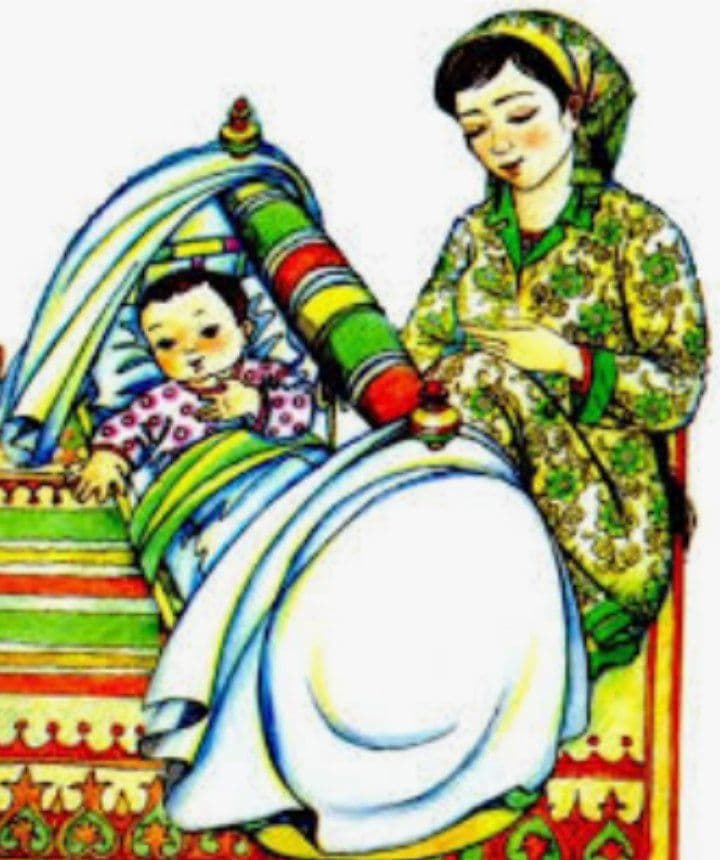 Tog‘ay Murod
 OYDINDA
 YURGAN ODAMLAR
Asar qahramonlari
QOPLONBEK VA OYMOMO
ROMANI
1993- yil
Yuz yildan ortiq
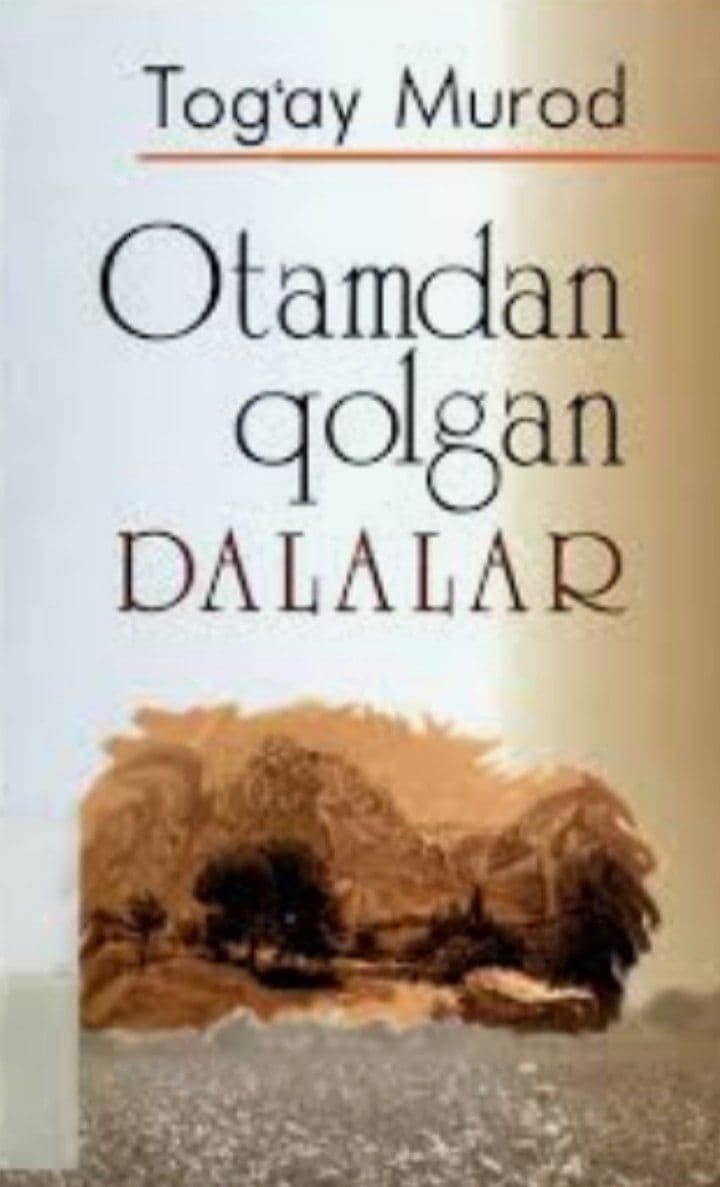 Abdulla Qodiriy nomidagi Davlat mukofoti bilan taqdirlandi.
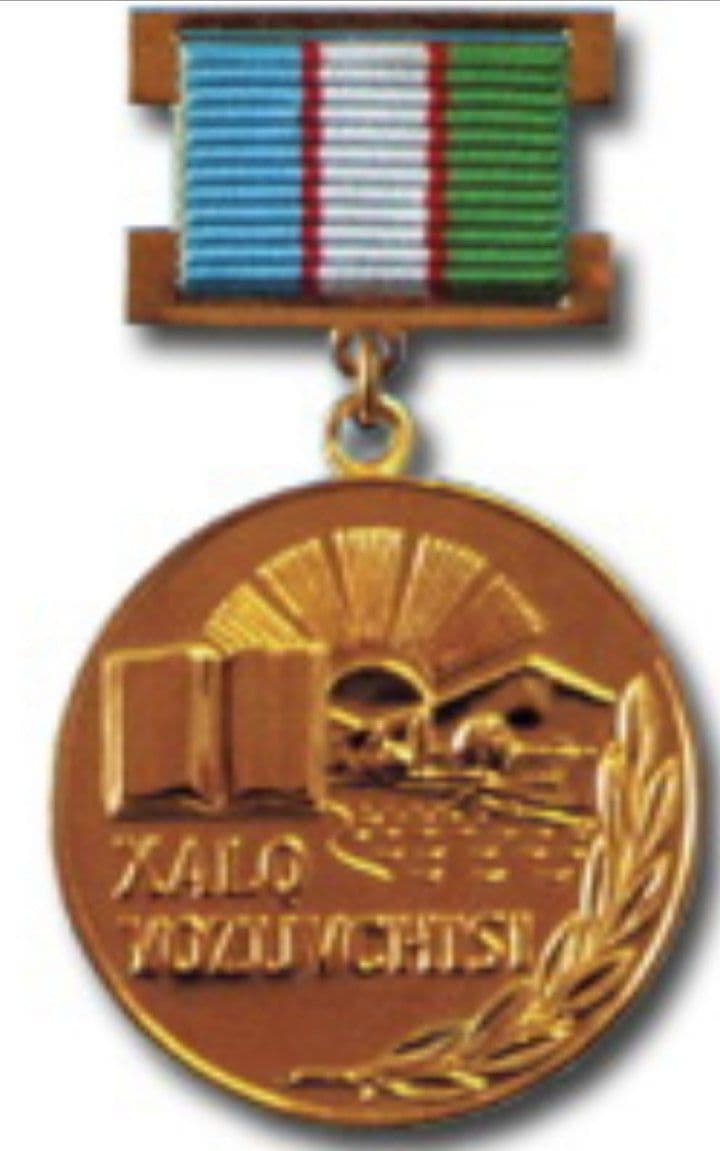 Shuhrat Abbosov ikki qismli badiiy filmni suratga olgan.
TOG‘AY MUROD
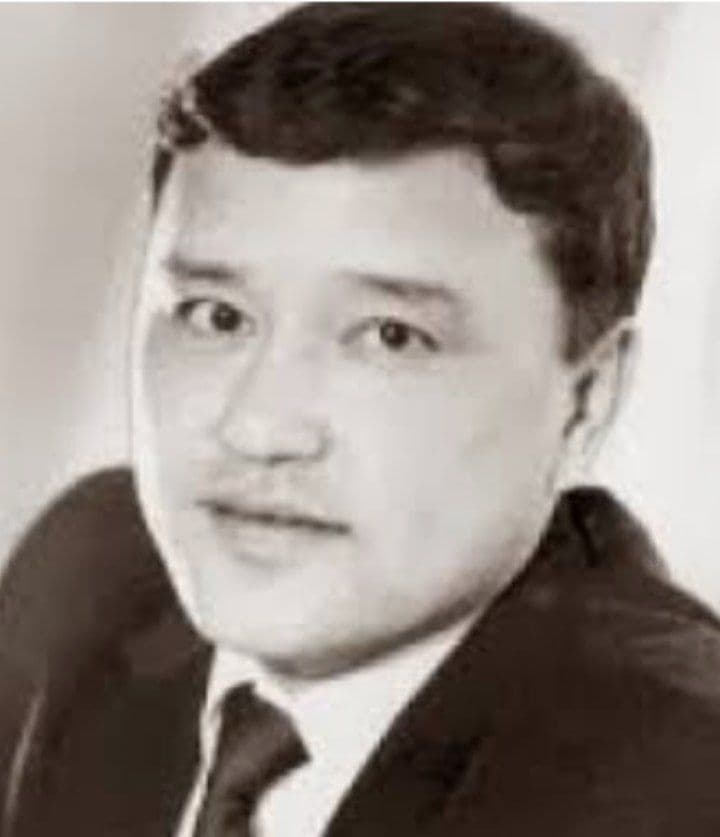 Taniqli yozuvchi, tarjimon Tog‘ay Murod 2003- yil 55 yoshida vafot etadi.
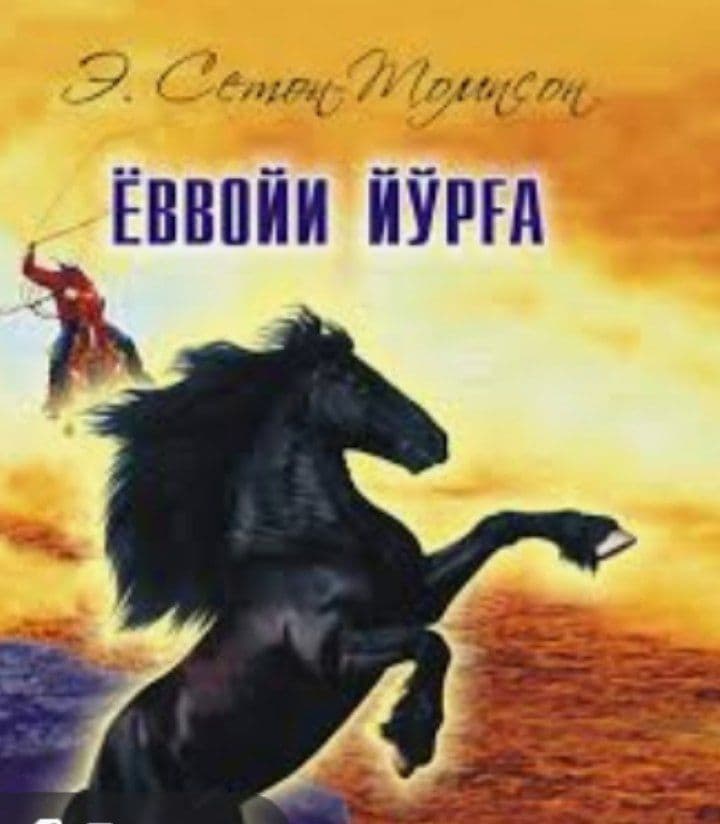 Mustaqil bajarish uchun topshiriqlar:
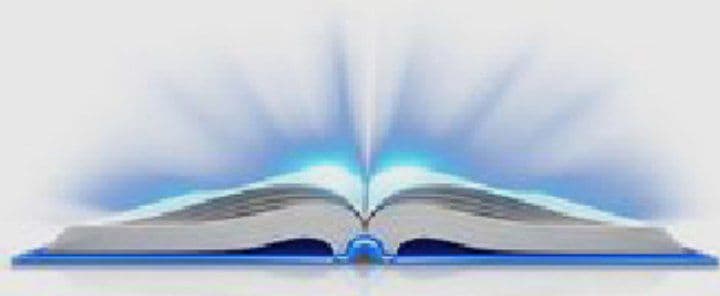